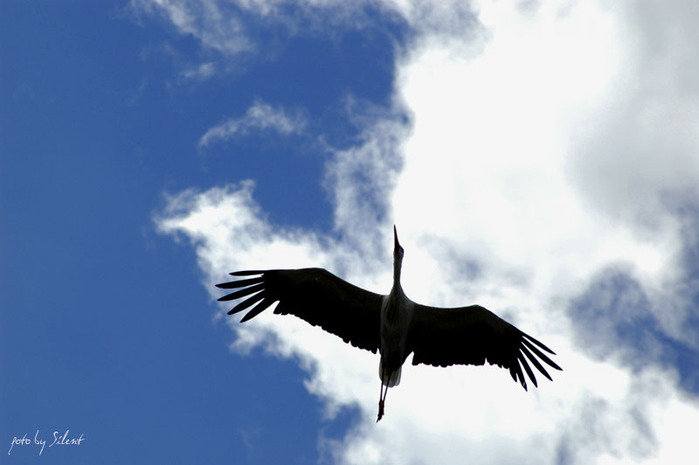 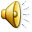 «Журавли»
Р.Гамзатов
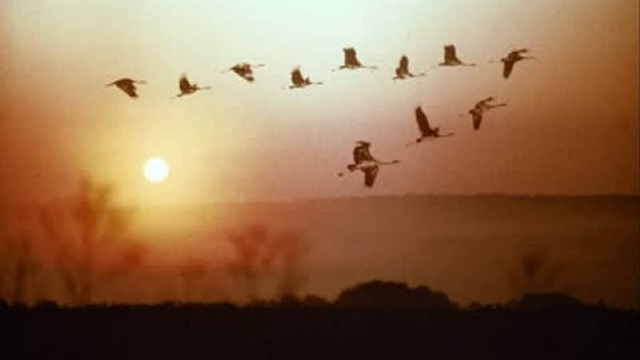 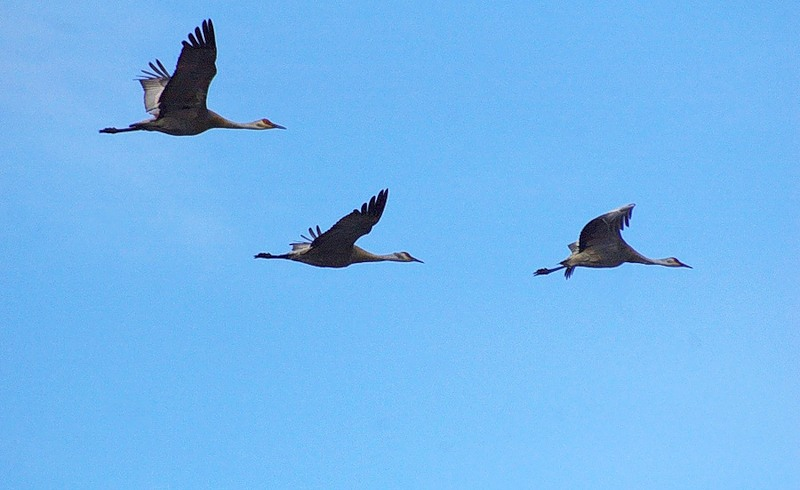 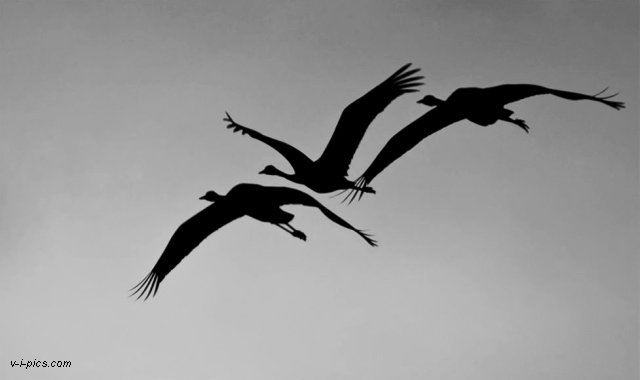 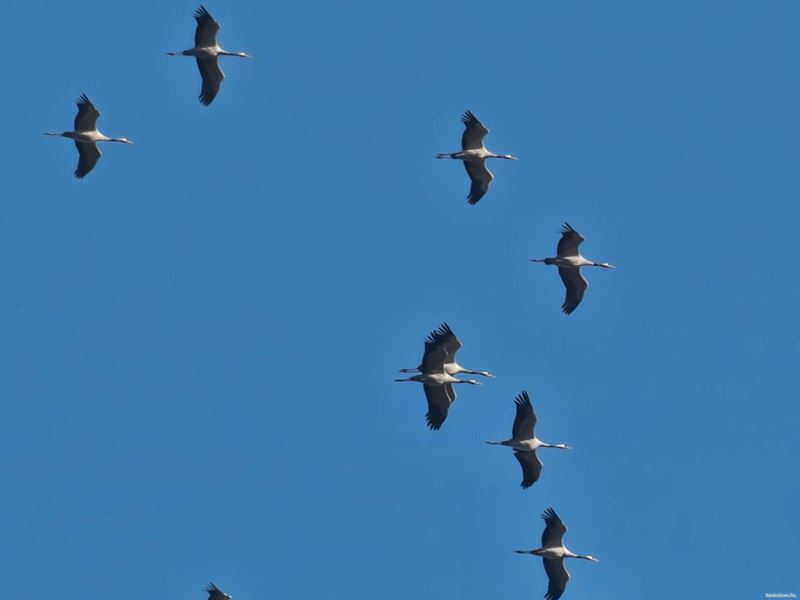